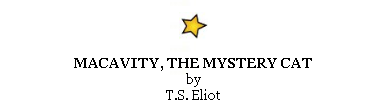 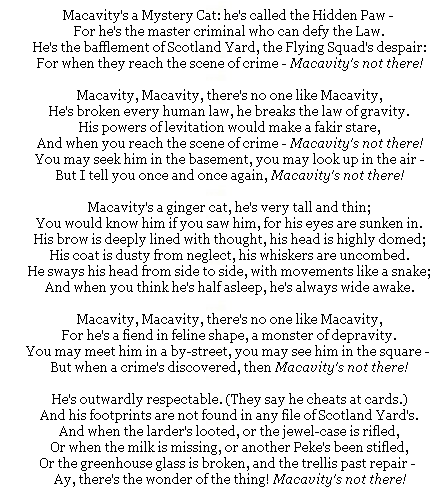 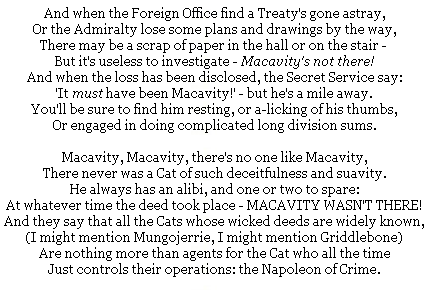 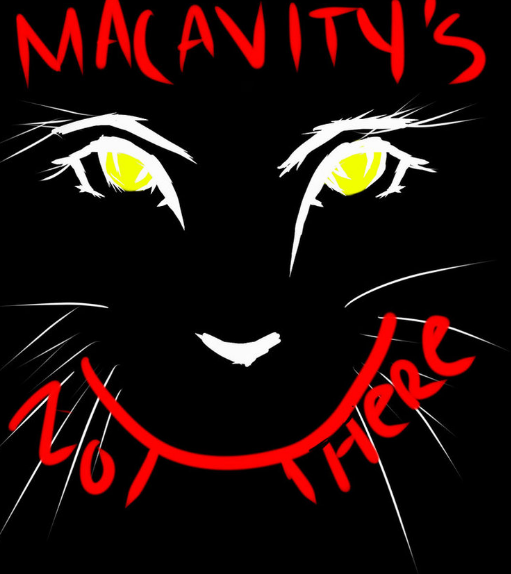 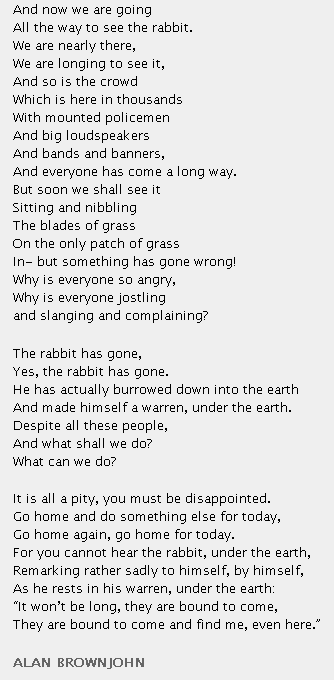 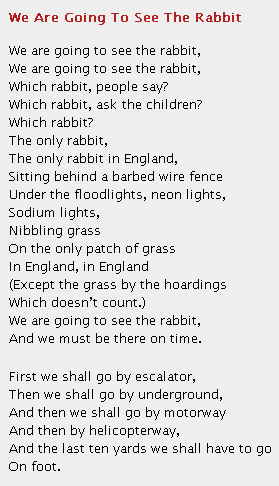 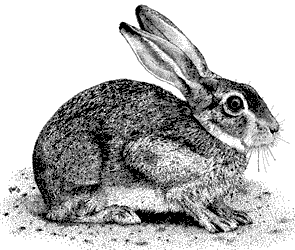 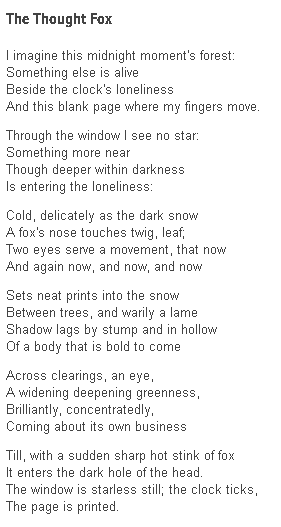 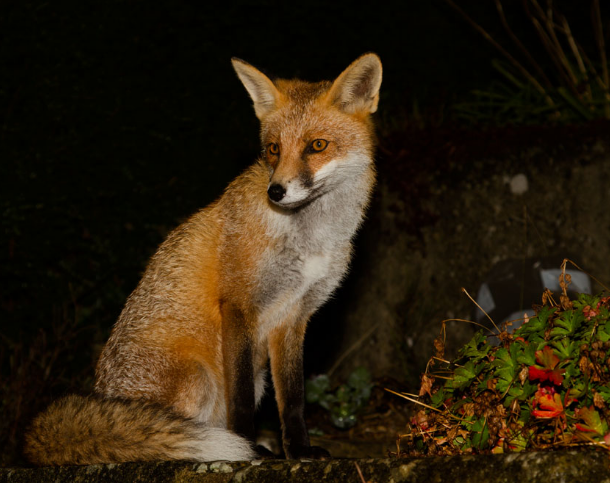 By Ted Hughes
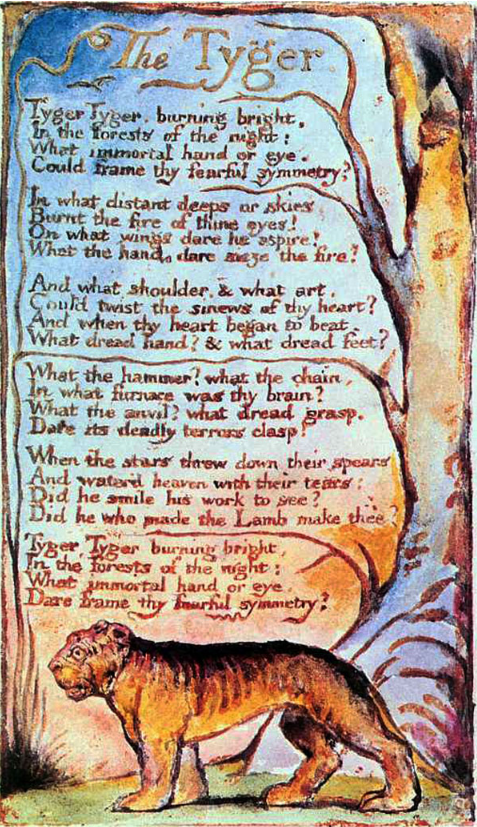 By William Blake 1757-1827
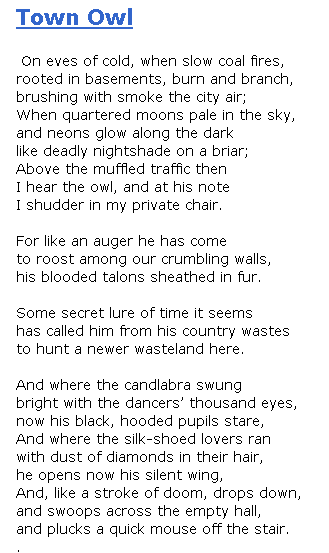 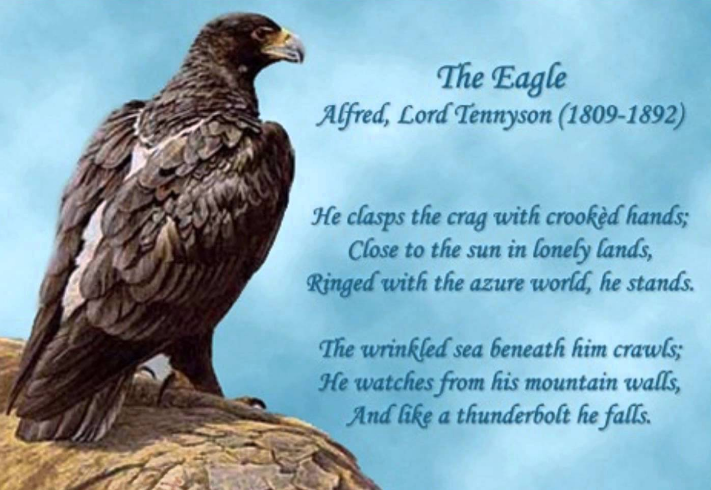 Laurie Lee
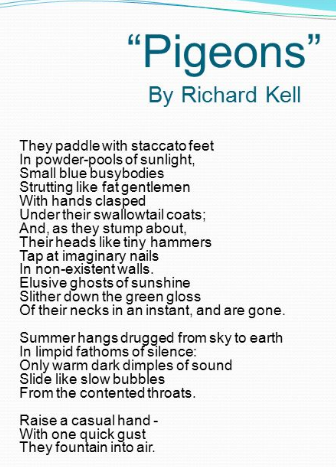 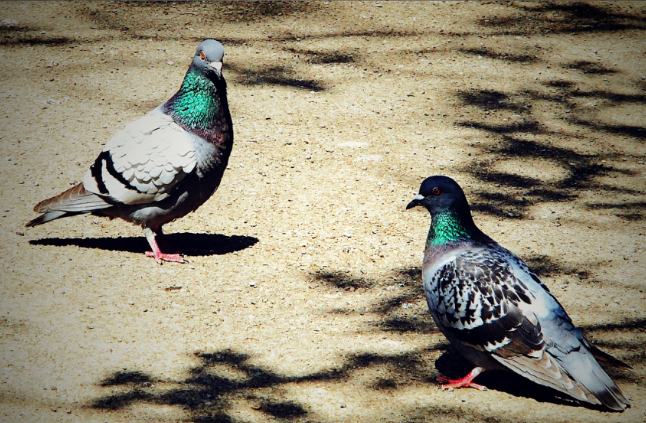 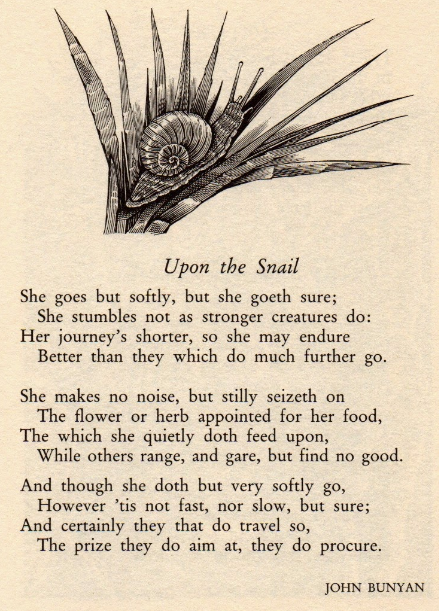 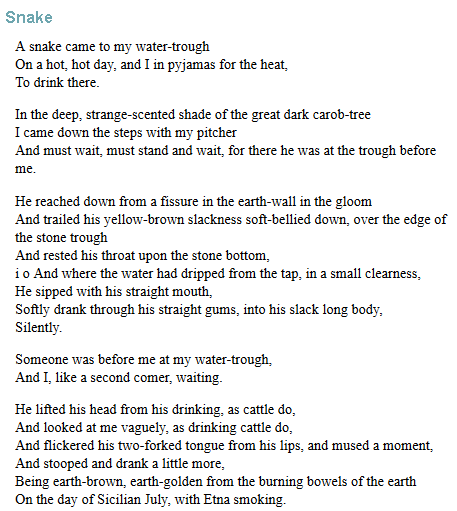 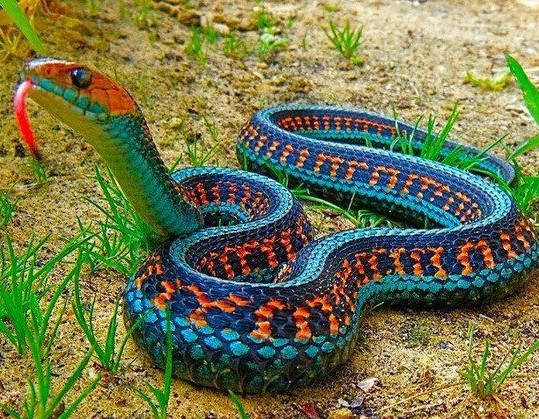 D H Lawrence 1885 - 1930